CompositeStructural Modifications
By: Cindy Ashforth
To: Modification Workshop
July 19, 2016
Welcome
Thank you for attending this workshop
Logistics – 
Emergency Exits 
Tornado Procedures 
Lavatories
Lunch, Breaks, Social Hour
Website
Survey
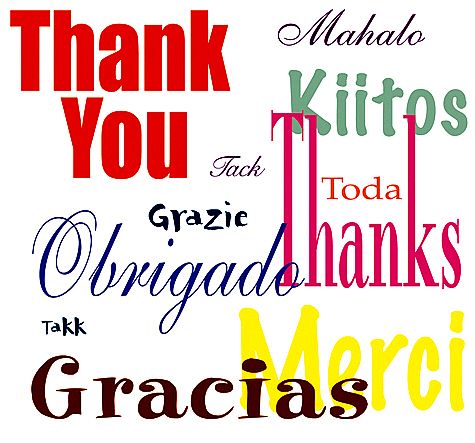 Workshop Goals
Develop consensus on applicable regulations
Identify challenges in certifying installation of composite parts or modifications of composite structures
Identify best practices in certifying installation of composite parts or modifications of composite structures
Potential coordination with standards organizations
Identify subjects that should be addressed in guidance
Composite Modifications AC
We have created an outline
We intend for the AC to cover:
Installation of Composite Parts (structural or non-structural) on Metallic or Composite Structure
May or may not require modification of existing structure
Modification of Composite Structure (for whatever purpose)
Includes interior installations, installing metallic parts on composite structure, repairs, etc. 
This workshop is an opportunity to discuss what information should be in the guidance and benchmark best industry practices
Modification AC
The following slides present initial thoughts on potential AC content

The purpose of this AC is to provide guidance regarding certification requirements of 14 CFR 21, 23, 25, 26, 27, and 29 associated with the alteration or change to type design of composite aircraft structure or installation of composite parts. Examples of the types of modifications, or alterations, that this AC is meant to address are as follows:
Modification or alteration of composite structure, such as to install an antenna or winglets.
Installation of composite parts (such as antenna, cargo or mission equipment pods, performance enhancing aerodynamic fairings, cowlings, etc.) on metallic or composite structure.
At this point we do not intend to address parts 33 or 35
Modification AC
Applicability
This AC is applicable to design approval holders and applicants, FAA designees, and other parties approving modifications or alterations to composite aircraft structure or installation of composite parts on composite or metallic structure. As with all advisory material, this AC is not mandatory and does not constitute a regulation. It is issued for guidance purposes and to outline a means of compliance with applicable airworthiness requirements.
Modification AC
Background
The use of composites in aircraft structure and modifications to metallic structures has reduced weight without sacrificing structural strength. This has led to an increased use of composite materials in many applications that were traditionally metallic. Examples of modifications include large composite antenna radomes on metallic fuselage, alterations (antenna holes) to composite fuselage, composite winglets, engine cowls, composite skis, floats, camera pods, etc.
Modification AC
Background (continued)
Certifying composite materials for use in civil aircraft is not a straight-forward task because composite materials are not standardized like metallic materials. Composite design data, such as material properties and design values, processing requirements, and analysis methods, are often proprietary. This presents a challenge for both modifiers and the FAA. Design practices used for structural modifications involving composites vary between projects, inhibiting certification efficiency and making it difficult to maintain a level playing field.
Modification AC
Background (continued)
The design data must be fully developed to ensure a quality part, as well as compatibility with existing structures that these parts are installed on. Without access to the original design data, or at least an understanding of the approach used to certify existing composite structure, it is possible that a modifier (STC applicant, DER, Repair Station, Mechanic/Inspector, etc.) may inadvertently introduce a non-compliance.
Modification AC
Structural Modifications

Regulatory Requirements
The regulations are the same regardless of the materials (exception 2x.571/2x.573). Would like to provide a checklist for projects.
Modifications to Metallic Structure
What needs to be considered when you modify metallic structure to install composite parts. (thermal mismatch, galvanic corrosion, etc.)
Modifications to Composite Structure
What needs to be considered when you modify composite structure to install metallic or composite parts.
Special Considerations for Pressurized Structure
Whether metallic or composite, these things should be considered when modifying pressurized structure, such as fuselage skins.
May need additional content for other specialized modifications, such as fuel tanks
Modification AC
Composite Part Requirements 
General
Materials and Processing
Allowables and Design Values Development
Static Strength Substantiation
Damage Tolerance
Bird Strike
Inspection and Repair
Flammability and Smoke Release
Etc.
This will be for both structural and non-structural parts, including interior components.
Modification AC
Other Considerations (could perhaps retitle “installation considerations”)
Aeroelastic Instability
Systems Interface
Lightning Protection
Instructions for Continued Airworthiness
LOV
Setting Thresholds and Intervals
Etc.
Workshop Agenda
Tuesday, July 19
Workshop Agenda
Tuesday, July 19
Workshop Agenda
Wednesday, July 20
Workshop Agenda
Wednesday, July 20
[Speaker Notes: Proposed Subjects:
Status and prospects on latest Quality assurance / guarantee methods for bonded joints
Trend and progress on analysis methods on composite bonded joints
FAR23 requirements
How to certify a repair for ongoing flight
Blunt Trauma Damages
Recommended Practices for inter-laminate disbond damage detection
More building Block Practices
Galvanic Isolation for corrosion control.
Non-Destructive Testing to determine extent of damage or to verify damage free should be part of the Requirements to Modify Composite Structure or the Special Subjects on repairs sessions. 
Birdstrike simulation of composites, damage propagation of composites.]
Challenge
We have published expectations for initial certification of composite structure in AC 20-107B and other documents. 
The regulations are the same if it's type design or a modification to type design. 
Unless you are willing to discuss and propose different means of compliance to the regulations for modifications (including repairs), this new AC is going to look a lot like what is already published and you will all have this hurdle to meet.